Our vision for tripartite engagement
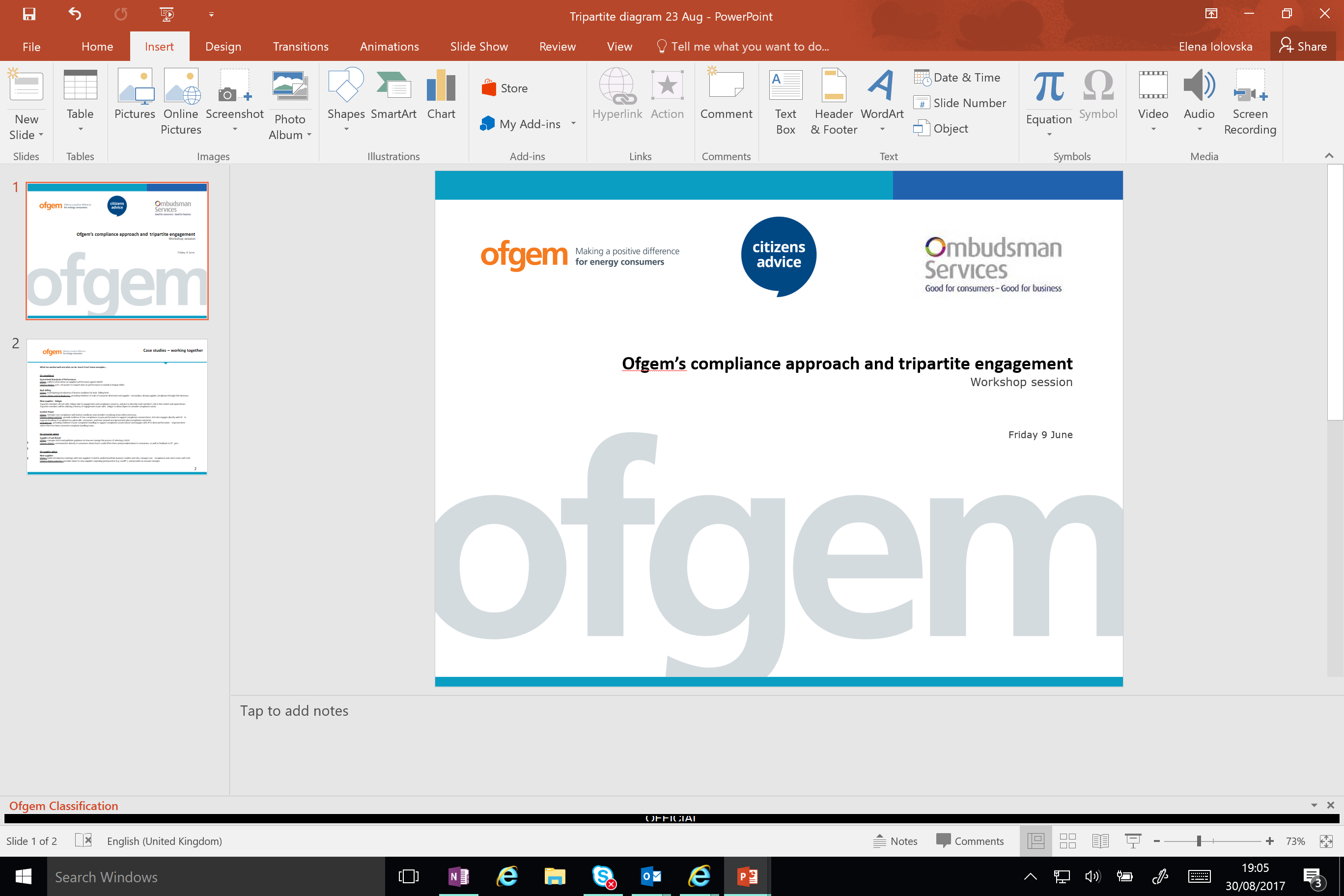 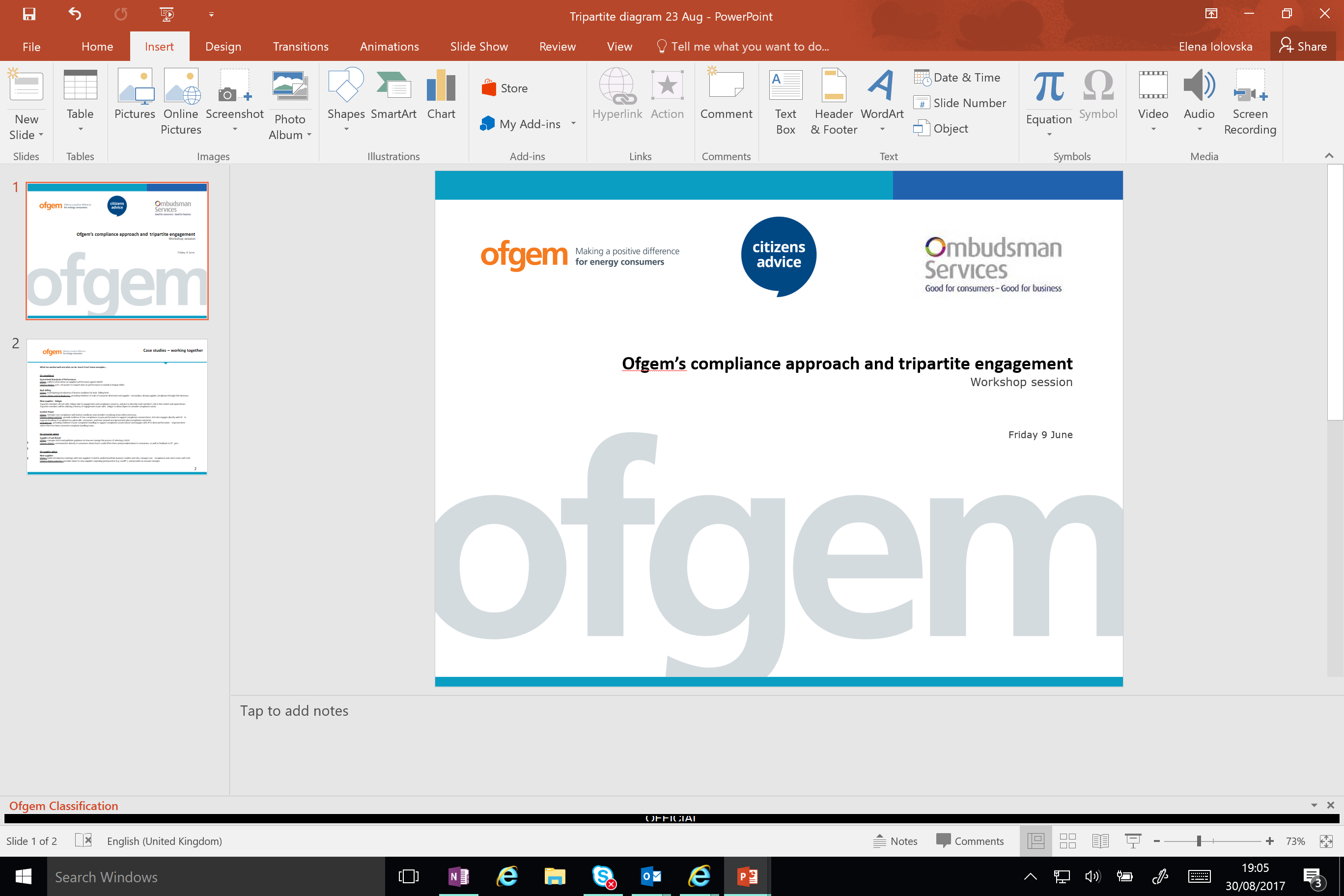 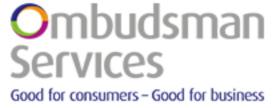 Citizens Advice, The Energy Ombudsman and Ofgem working together to make best use of resources, market knowledge, skills and functions to work with suppliers and in turn 
protect the interests of consumers.
Draft for consultation – not for further distribution
Internal Only
[Speaker Notes: Need to finalise our vision….

What are we trying to do together? 

We all want to protect the interest of consumers.]
How we influence supplier behaviour and protect consumers
Advocates for consumers.
Provides information and advice directly to consumers.
Case handling for vulnerable consumers.
Gathers data and complaints insights.
Provides feedback and guidance to suppliers.
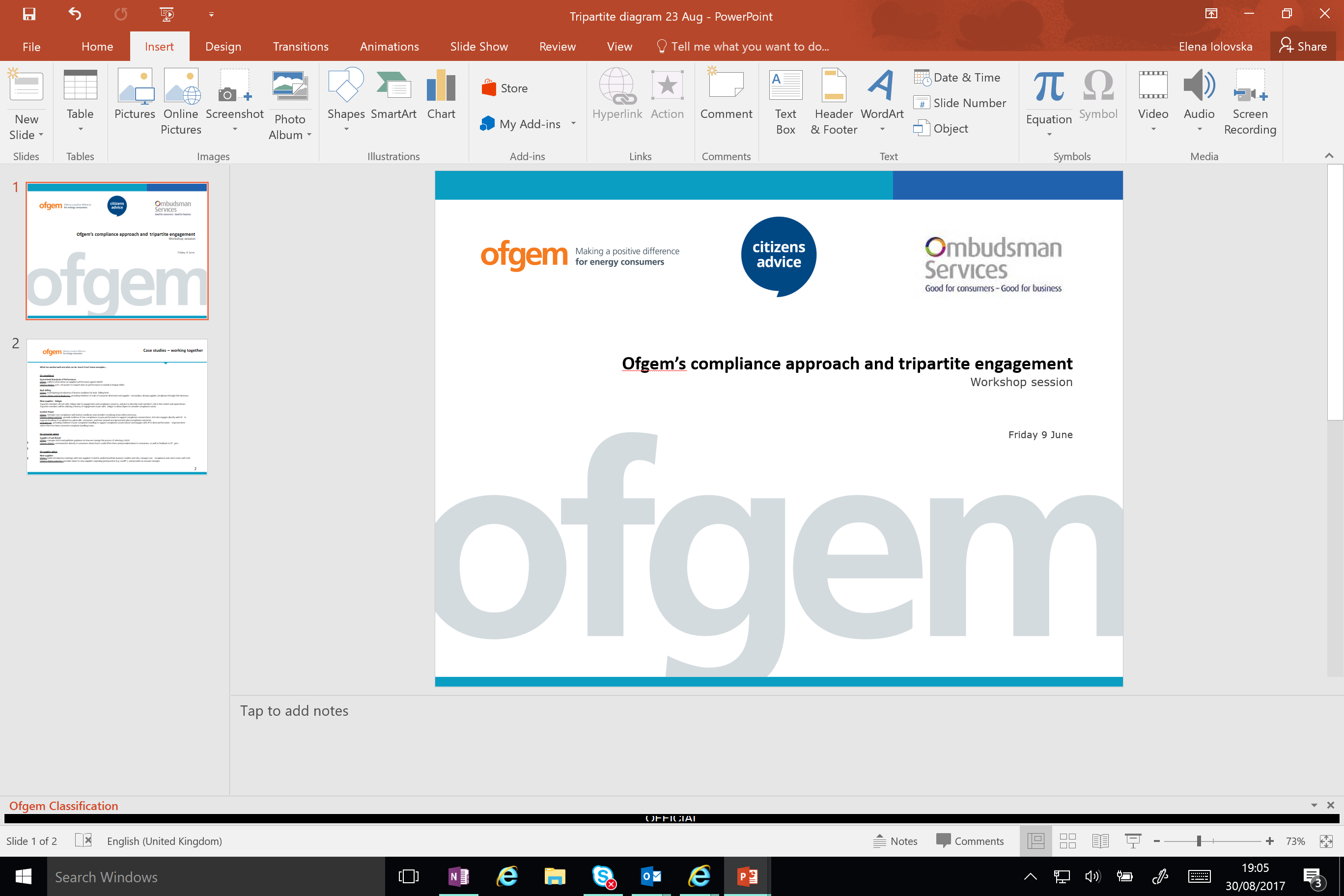 Regulatory toolkit
Formal referrals 
Advice on consumer detriment.
Information/referrals
Policy
Risk assess and prioritise
Information/referrals
Consumer dissatisfaction
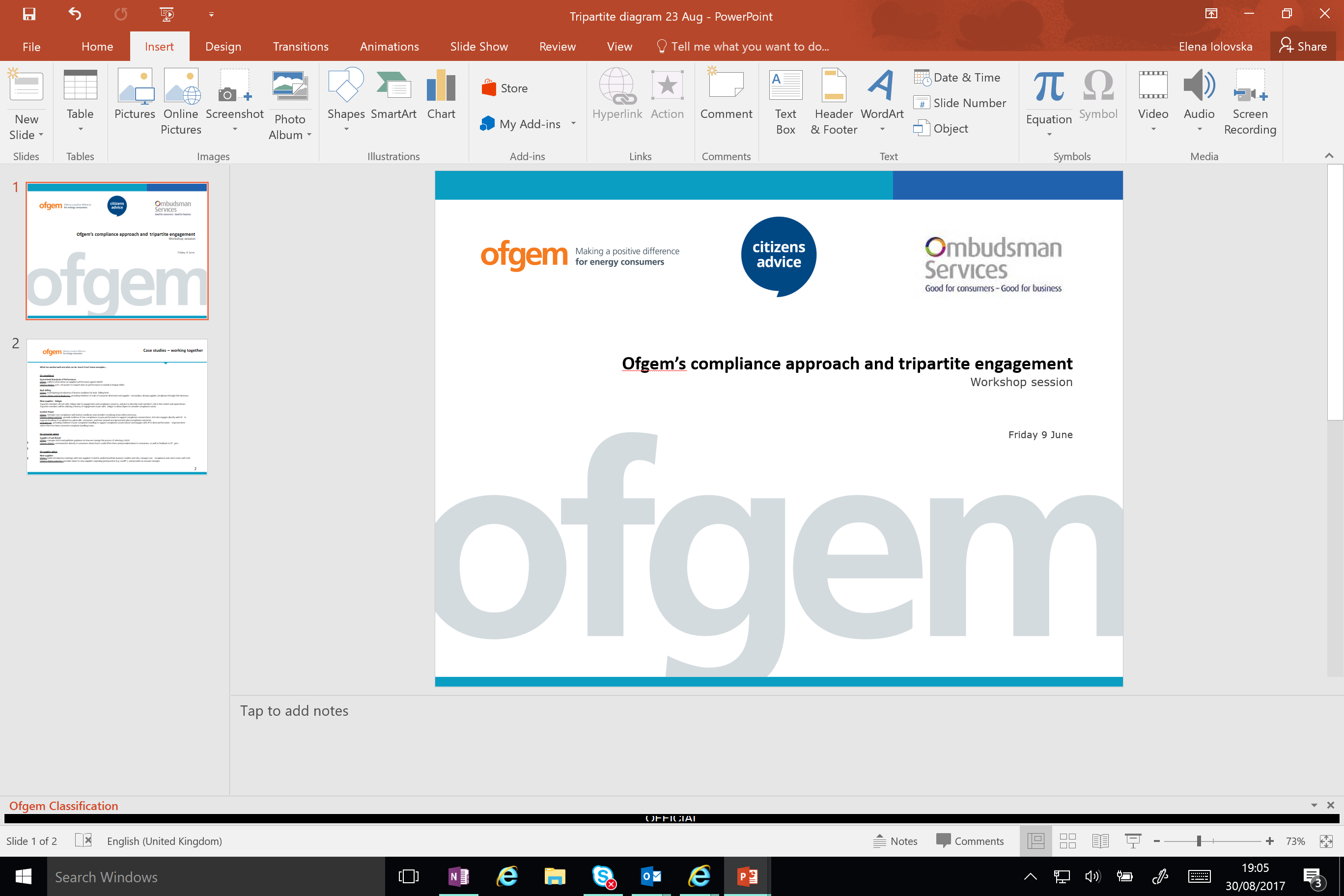 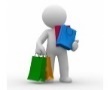 Compliance
Impartial – sits between consumers and suppliers.
Ombudsman for consumer disputes.
Provides redress for individual consumers.
Engages with suppliers on service improvement.
Recognises and addresses systemic industry-wide risks.
Enforcement
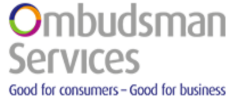 Early stage compliance
Draft for consultation – not for further distribution
Internal Only
[Speaker Notes: Roles and responsibilities

Continuum – 

Policy; compliance; enforcement – continuum – gradient. Orange to blue.

Aspire to have work April in place to share (with energy suppliers); 

This is what we’ve been working on this year, and then this is our work plan. 

Explicit about where post roll-out issues – need to know this. 

Report on progress.]
Examples of information normally shared
Citizens Advice Consumer contact data. 
Ombudsman number of cases accepted and outcomes, complaint types and premature contacts. 
Citizens Advice and Ombudsman consumer cases. 
Supplier complaints data and thematic risks from Ofgem’s compliance work.
What we do with this:
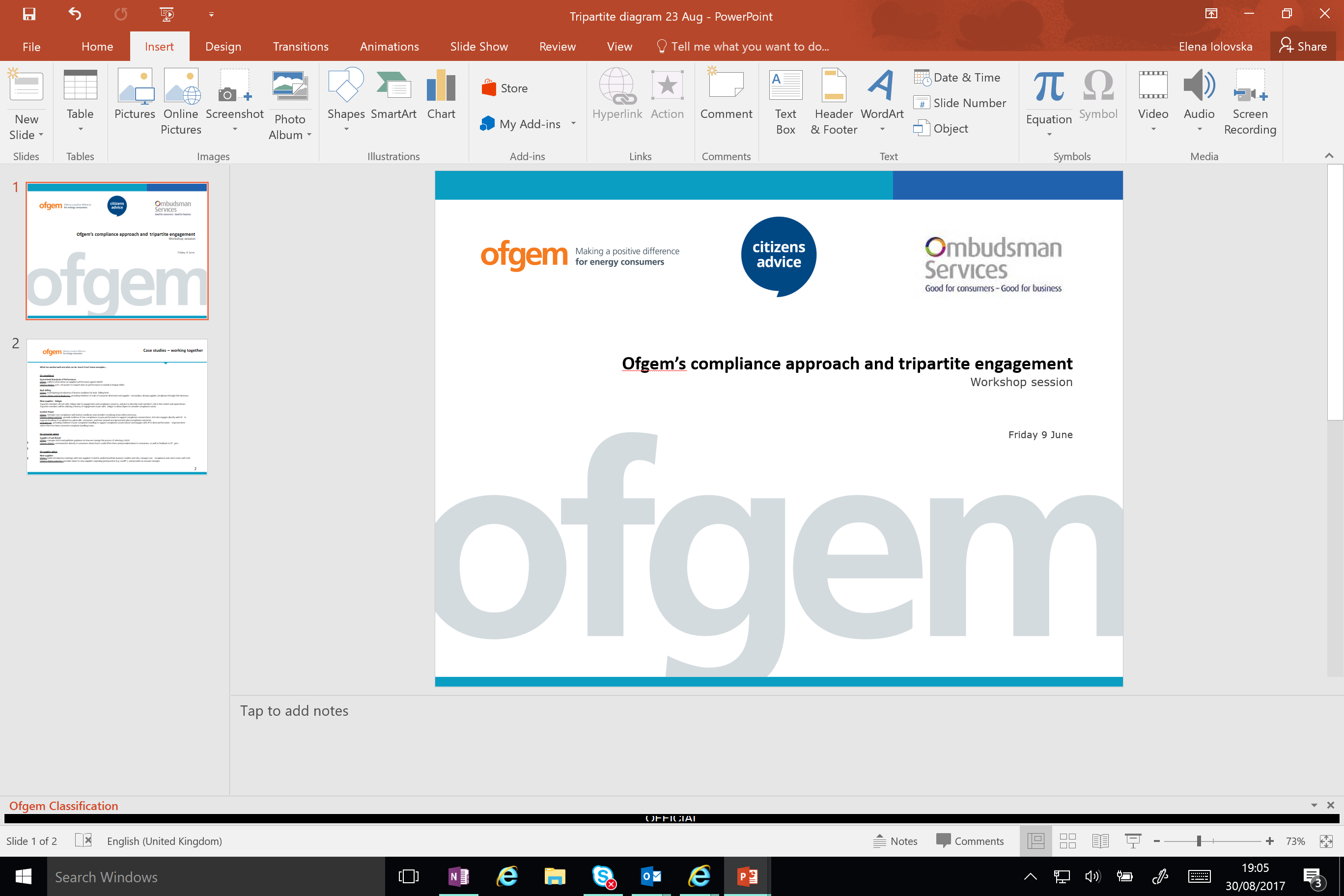 Identify emerging trends.
Assess issues to prioritise compliance effectively.
Engage with suppliers to address or prevent issues from escalating.
Target further investigation/thematic deep dives. 
Build our understanding of suppliers conduct.
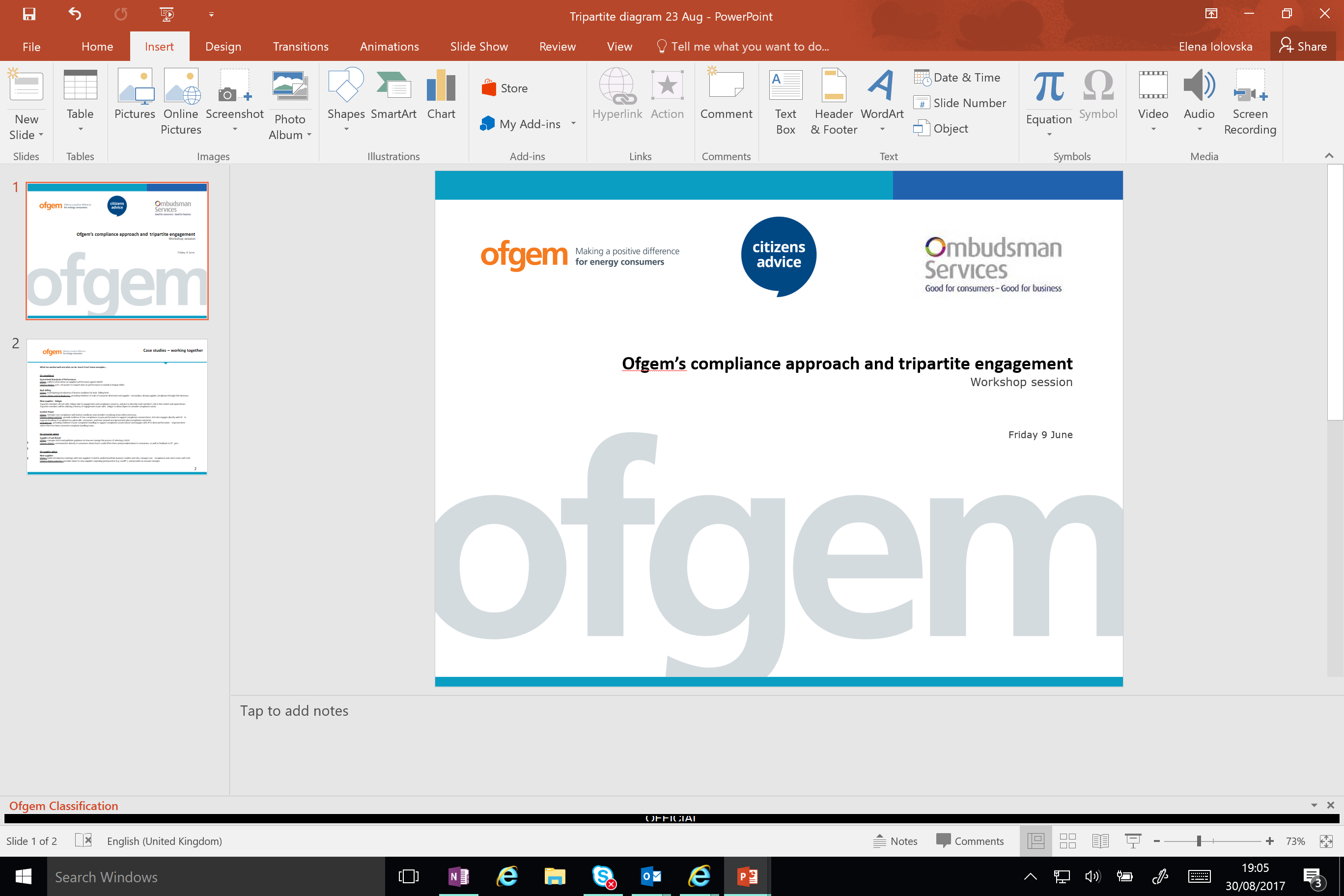 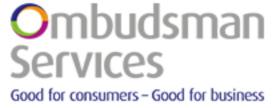 What are the benefits:
More holistic and early view of market issues, helping us target efforts to improve consumer outcomes. 
More consistent and informed consumer engagement. 
More informed, coordinated and targeted supplier engagement, including early feedback. 
A better picture of supplier’s attitude towards putting customers at the heart of their business.
Evidenced, coordinated, targeted and proportionate action.
Reducing duplicate information requests.
Draft for consultation – not for further distribution
Internal Only
[Speaker Notes: What are we trying to do together and what are the benefits?

Describe our engagement – meet every second month; Steve and Drea catch up with them every second week.

Provide an example of how it can also confirm issues – e.g. RFI on the vulnerability – analysis on npower by CA also confirmed the increase in debt and disconnection contacts. 

Describe the difference between illustrative cases from Ombudsman vs CitA. Those that come to CitA haven’t been investigated impartially. They are generally a raw record of a complaint. The illustrative cases from the OS – are cases accepted – and so are longer than 8 weeks, generally have already been raised with the supplier and initial investigation has found that the customer has been wronged.]